Ме урок вылын бура уджала.Ме урок вылын ог бура уджав.
Вӧльгым тӧлысь 20-ӧд лун.
РӦМ
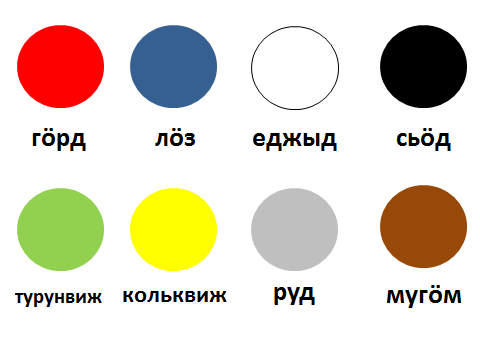 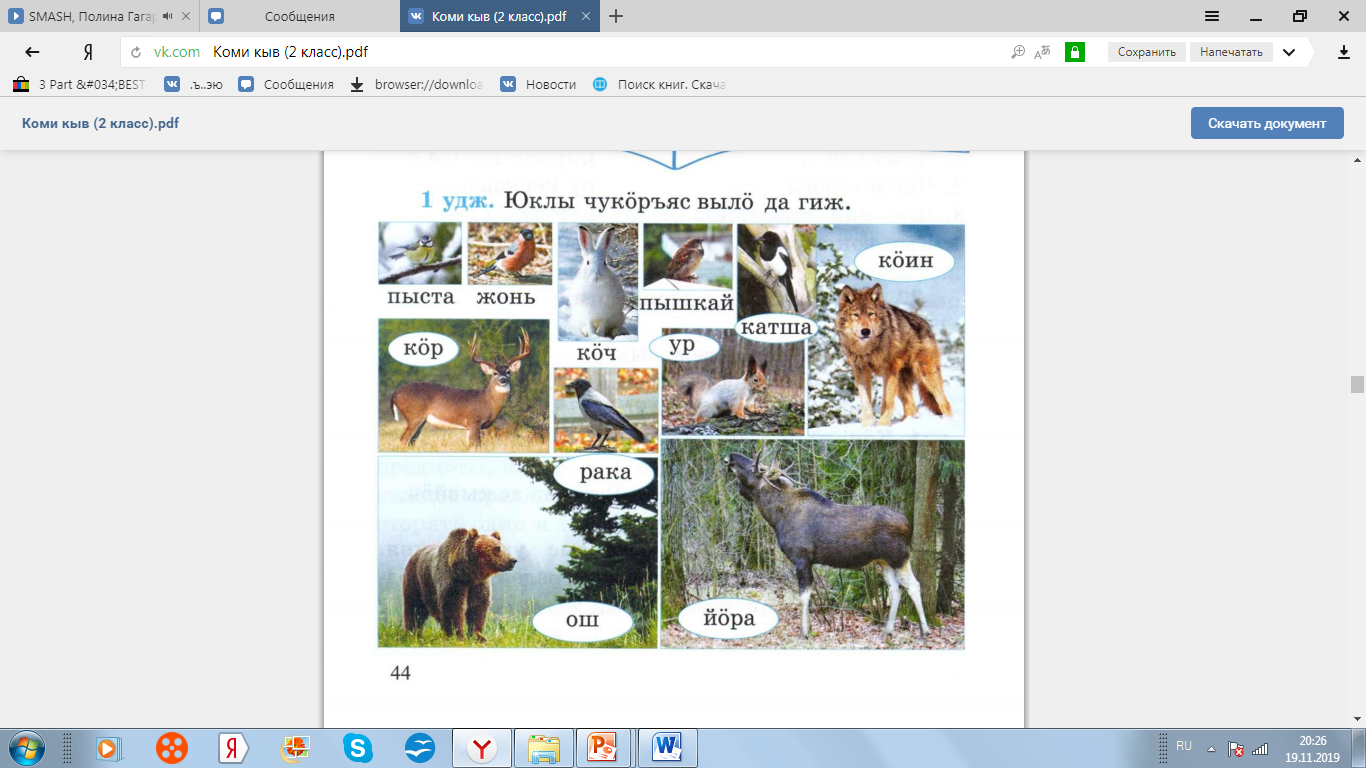 Уроклӧн темаыс:«Вӧрса пемӧсъяс».
«Вӧрса пемӧсъяс».
Хотим больше узнать о теме … .Будем учиться переводить  и говорить … Будем инсценировать произведение  о ….
по-коми.
животных.
Варгыль кока         ловкийМелi                          косолапыйПельк                       ласковыйПолысь                    быстрыйТэрыб                      трусливый
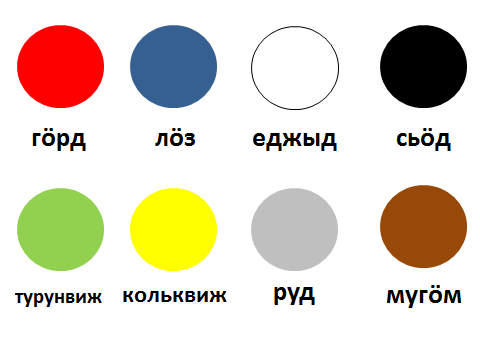 Ме …                  Да, тэ … 
                                Абу, тэ абу …
МОЙД
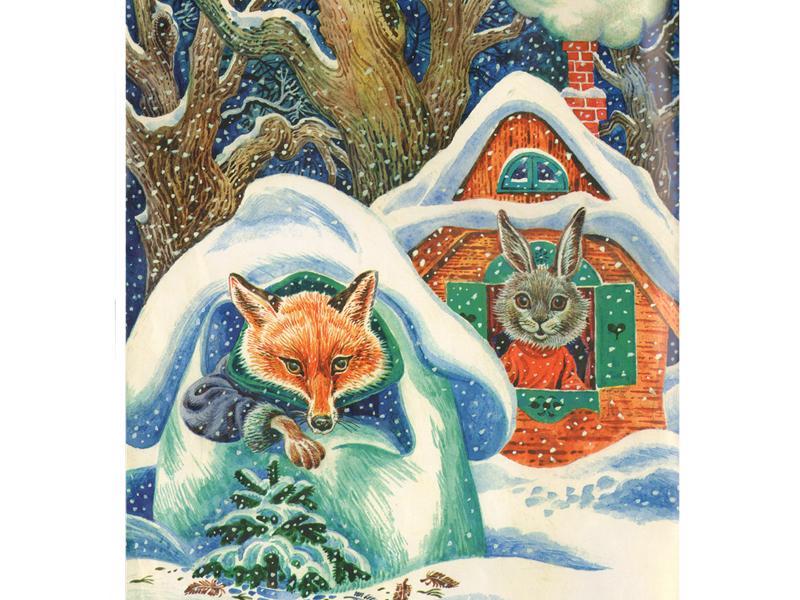 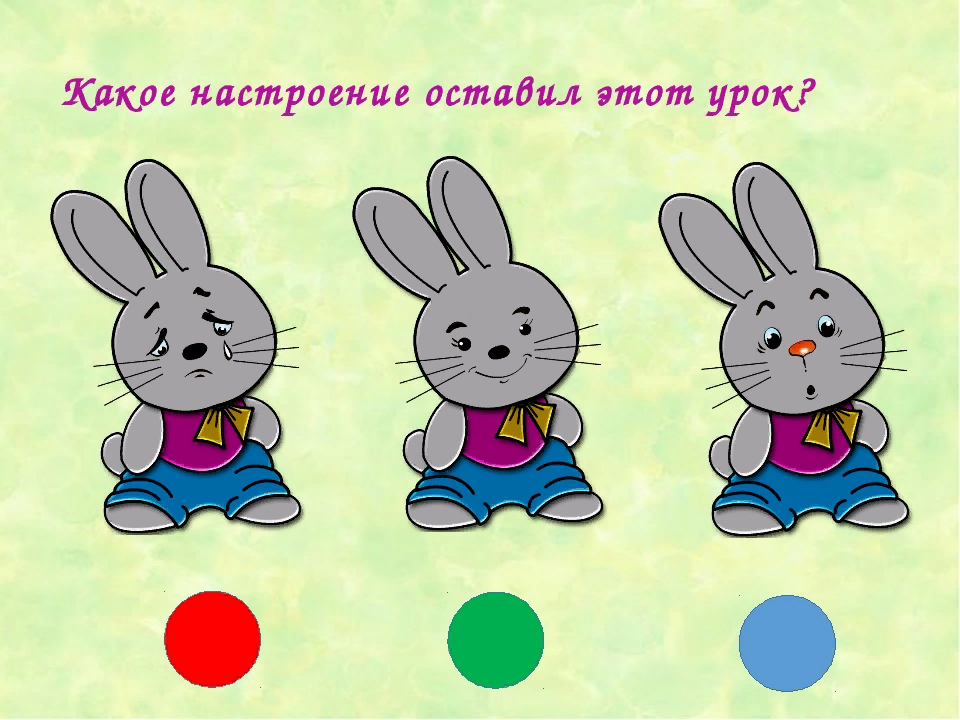 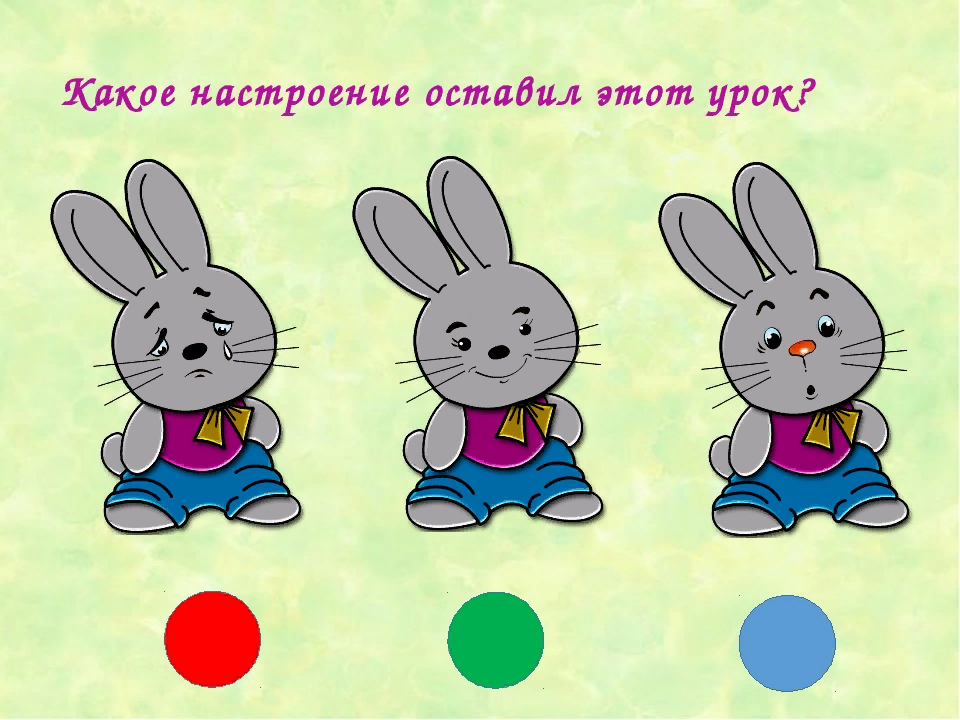 1.
2.